2nd lab
competent cells formation and transformation of competent cells with DNA.
BCH 462 [practical]
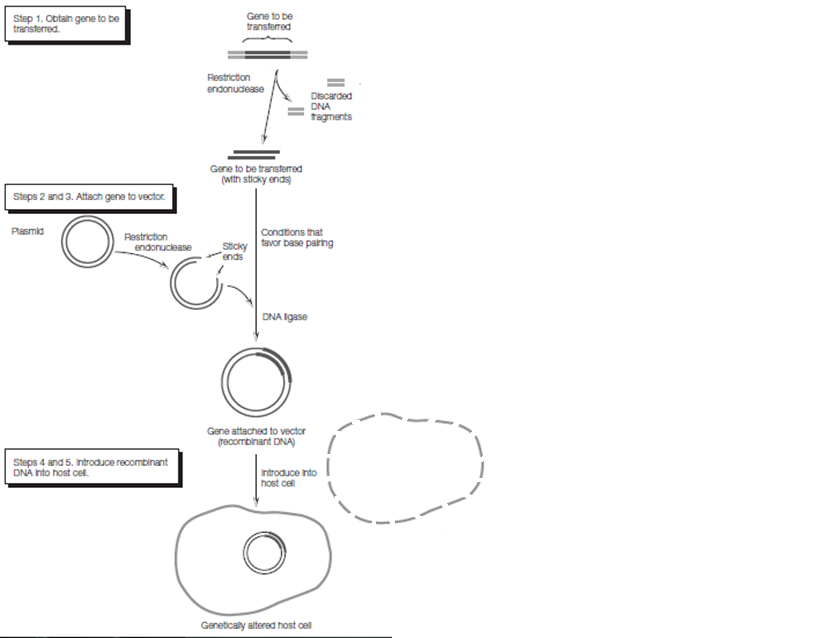 Overall Transformation Process
The plasmid vector must be cut with restriction endonuclease.
DNA ligase joins the DNA fragment and vector. 
Host cell  is made competent to take up the plasmid.
Transformed cells  are grown on selection media.
DNA cloning  “cell based”  
 is a method of rapid isolation and amplification of DNA fragmaents
1
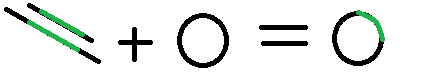 DNA fragment
cloning vector
Recombinant DNA
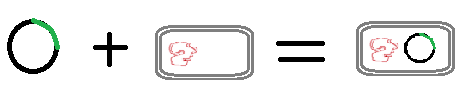 2
Recombinant DNA
the host
Transformed bacteria
3
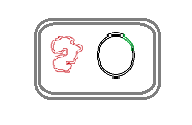 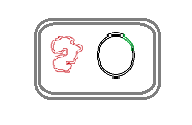 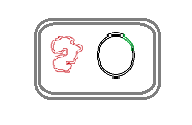 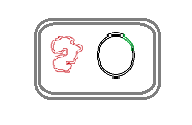 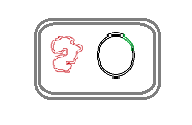 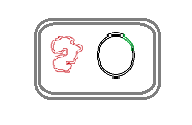 [Speaker Notes: Cloning involves constriction of hybrid DNA molecules that are able to 
self-replicate in a host cell , this is accomplished  by :
1.Insertion of DNA fragments  in to a cloning vector ”e.g. plasmid”.

2.Introducing a vector in to bacterial cells ” the host”.

3.Amplifying  the vector  DNA  using bacterial DNA replication machinery.]
Vector
Cloning Vector 
Molecule of DNA to which the fragment of DNA to be cloned is joined .
Three features of all cloning vectors
* They must be capable of independent replication within the bacterial host cells
* They must contain at least one specific nucleotide sequence
recognized by restriction endonuclease
* They must contain at least selectable markers for drug 
Resistance
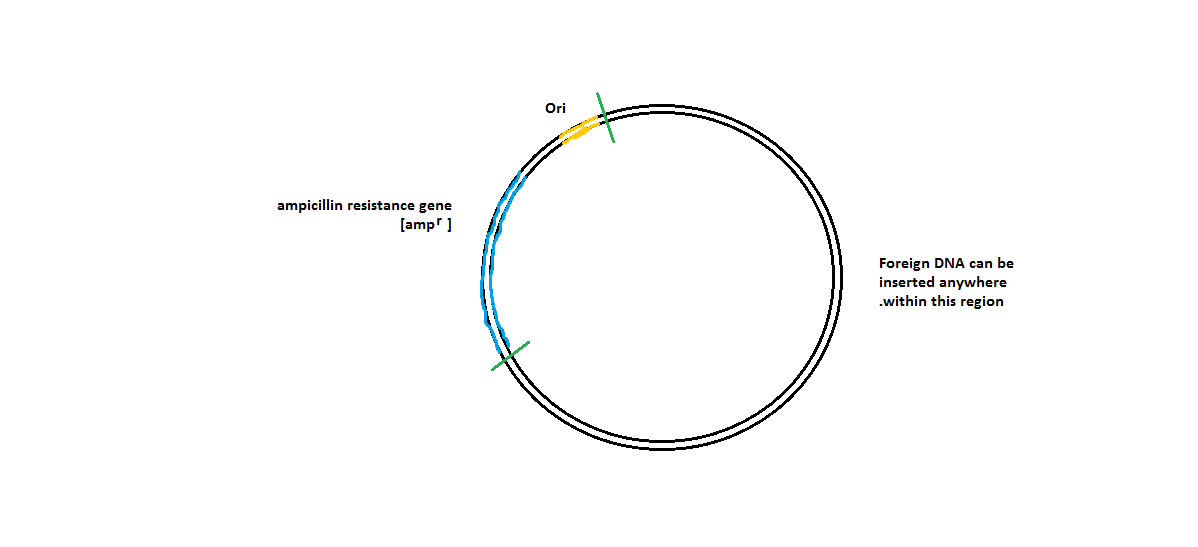 Origin of replication
Anti-bacterial resistance gene.
e.g: ampicillin resistance gene.
Generally plasmid vectors  should contain three important parts.
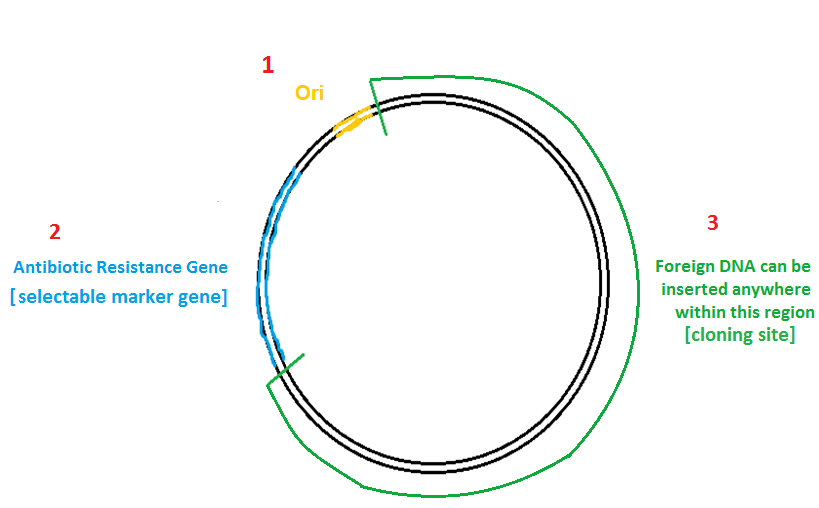 At least one 
R.E  recognition sites
EcoR1
Bam H1
e.g: ampicillin resistance gene
Hind III
Generally plasmid vectors  should contain three important parts.
Cloning Vector Types
Plasmid: an extra chromosomal circular DNA molecule that autonomously replicates inside the bacterial cell; cloning limit: 100 to 10,000 base pairs or 0.1-10 kilobases (kb). 
Phage: derivatives of bacteriophage lambda; linear DNA molecules, whose region can be replaced with foreign DNA without disrupting its life cycle; cloning limit: 8-20 kb. 
Cosmids: an extra chromosomal circular DNA molecule that combines features of plasmids and phage; cloning limit - 35-50 kb. 
Bacterial Artificial Chromosomes (BAC): based on bacterial 
mini-F plasmids. cloning limit: 75-300 kb 
Yeast Artificial Chromosomes (YAC): an artificial chromosome that contains telomeres, origin of replication, a yeast centromere, and a selectable marker for identification in yeast cells; cloning limit: 100-1000 kb
Competent
-It is the ability to undergo transformation which means the 
ability of a cell to take the DNA from the environment.
Natural competence: a genetically specified ability of bacteria that is occur under natural condition.
Artificial competence: when cells in laboratory cultures are treated to be permeable to DNA
Bacteria can acquire new genetic information by:
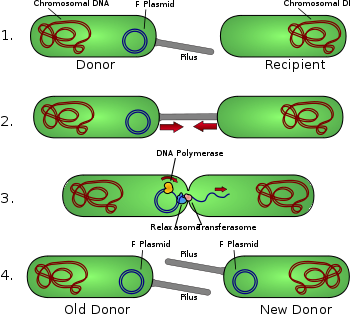 1.During conjugation  direct contact.
Conjugation: DNA is transferred directly from one organism to another and it requires direct cell-cell contact.
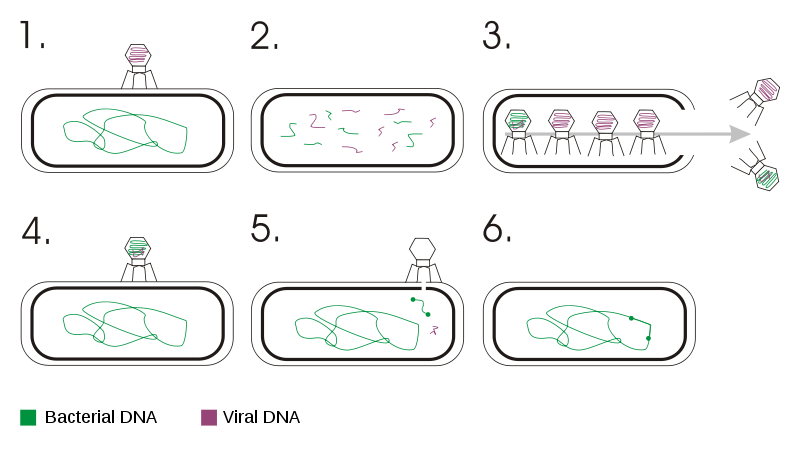 2.Transduction  bacteriophages
Transduction: is the process by which DNA is transferred from one bacterium to another by a virus[bacteriophges].
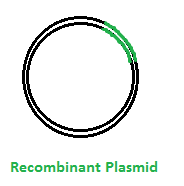 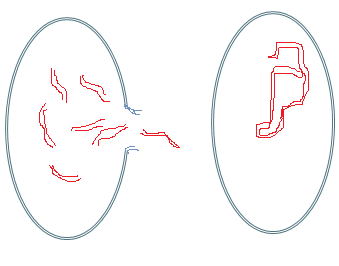 Introducing
Bacterial cell
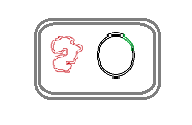 Chromosomal 
DNA
Transformed bacteria
3.Transformation DNA, plasmid DNA
Transformation: acquisition of extracellular DNA from the environment.
Competent Cells Formation
Either by:
Electroporation (Electropermeabilization).(high efficiency ) 
Chemical transformation.
 Microwave radiation.
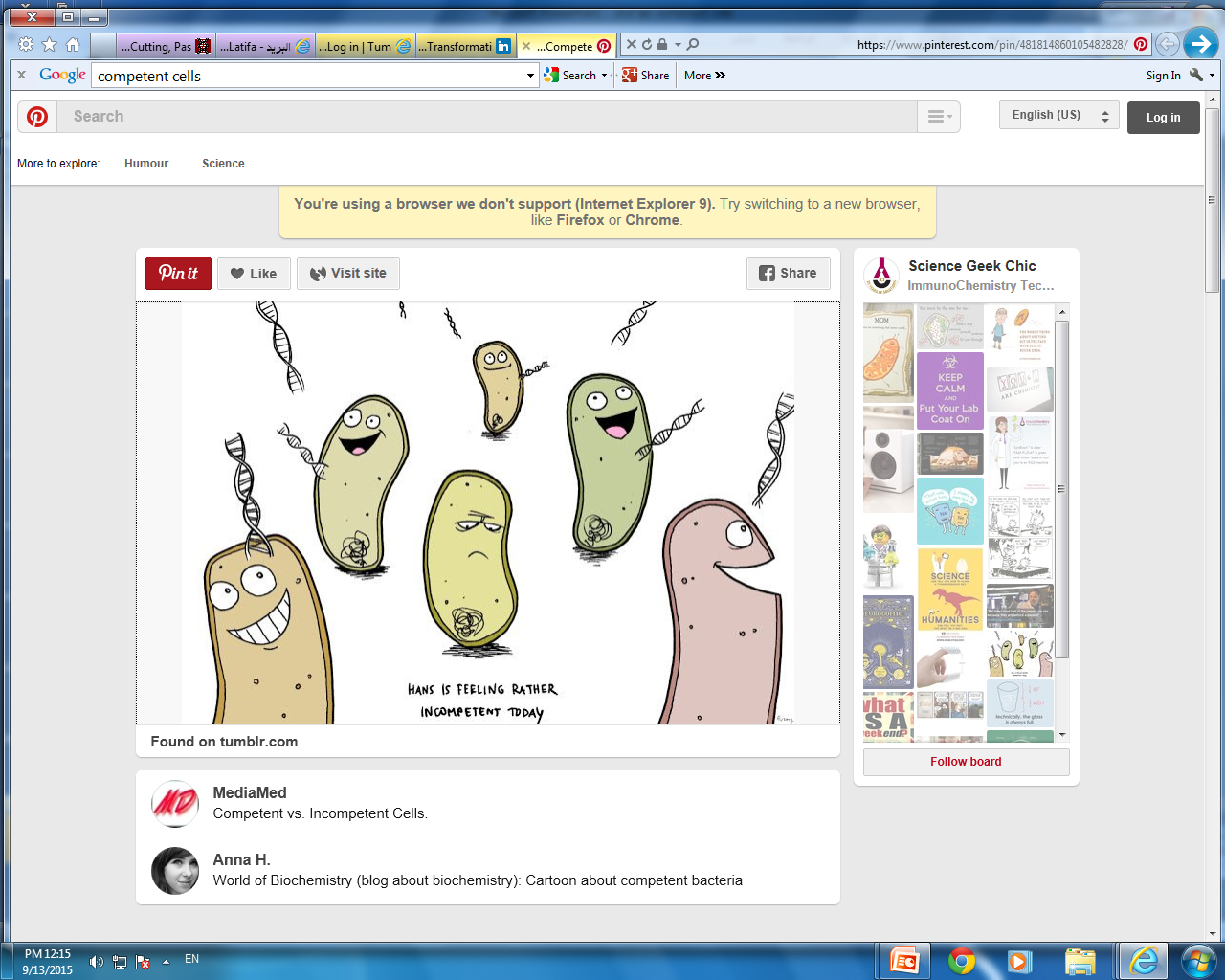 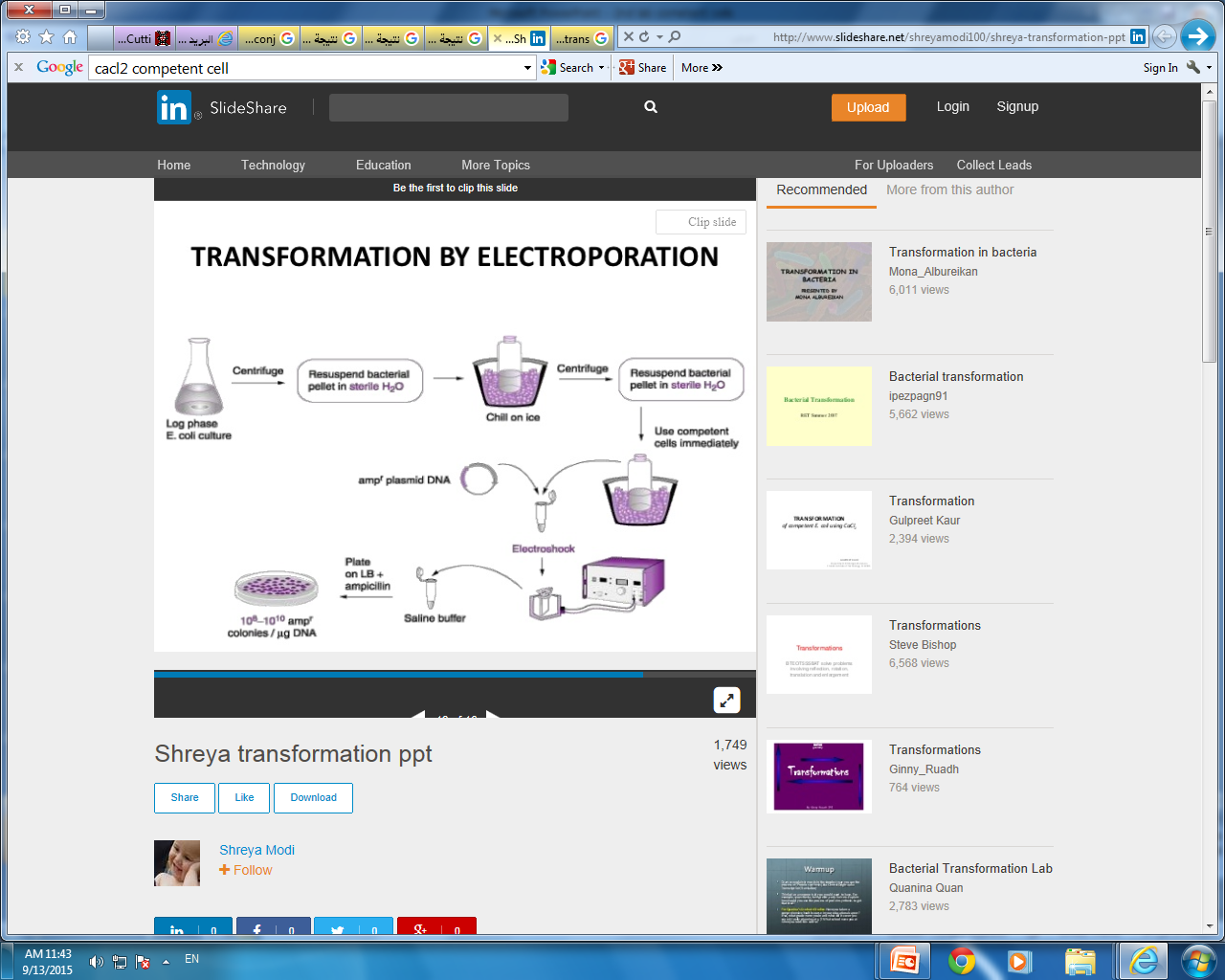 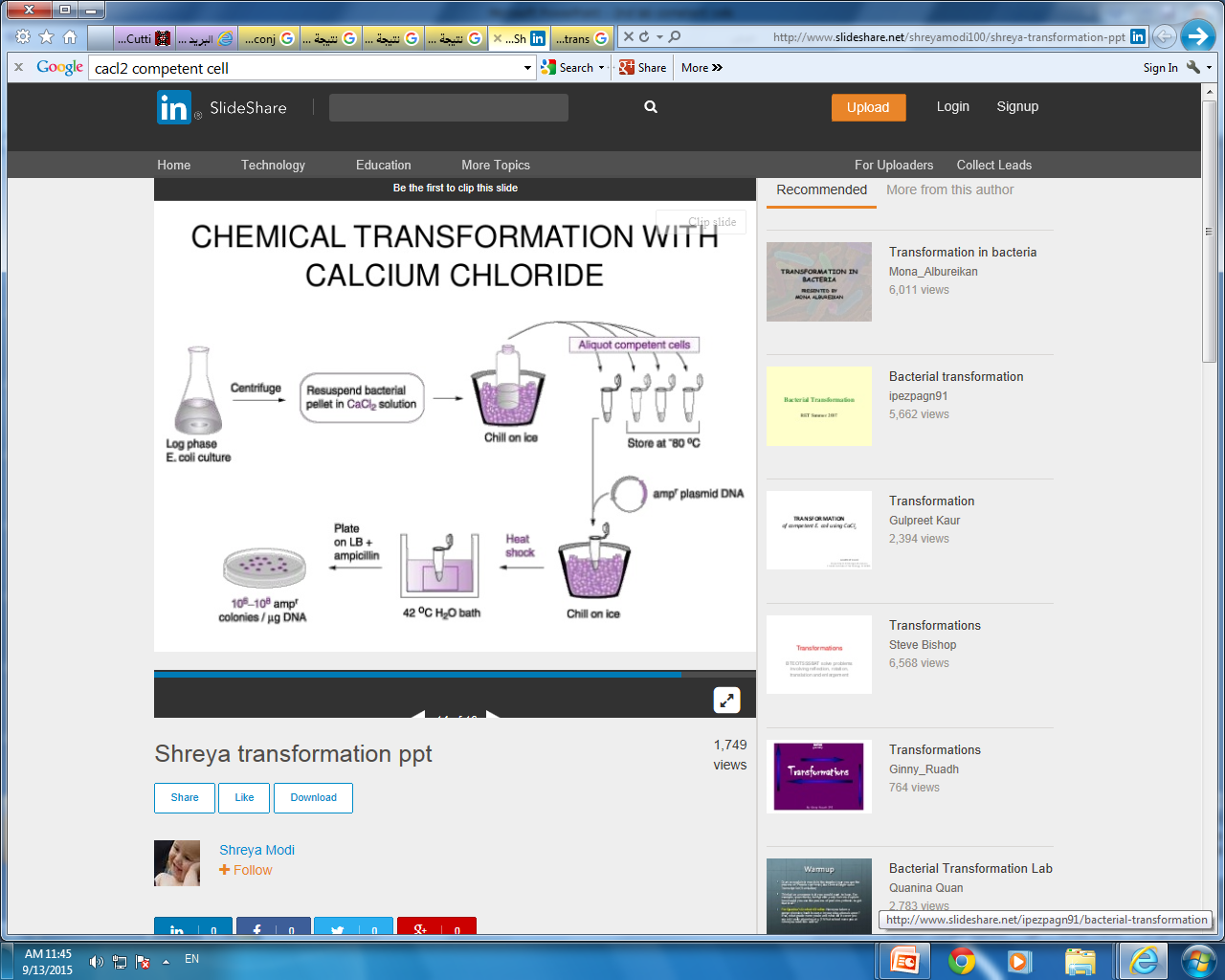 Repeat X more times
Principle of chemical transformation
Since DNA is a very hydrophilic molecule, it won't normally pass through a bacterial cell's membrane.
In order to make bacteria take in the plasmid, this is done by creating small holes in the bacterial cells by suspending them in a solution with a high concentration 
of calcium.
Chemically Formed Competent Cells
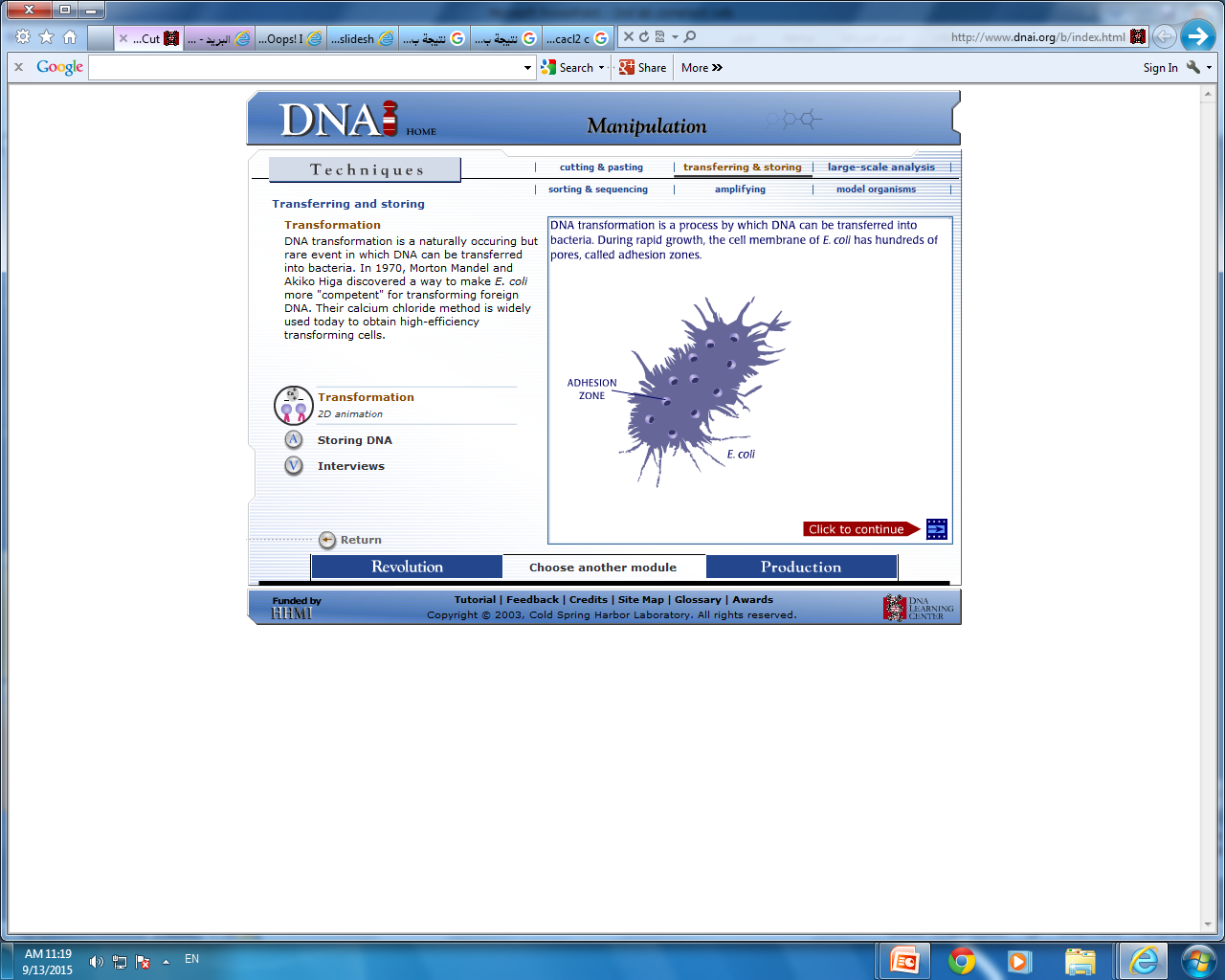 Chemically Formed Competent Cells Cont.
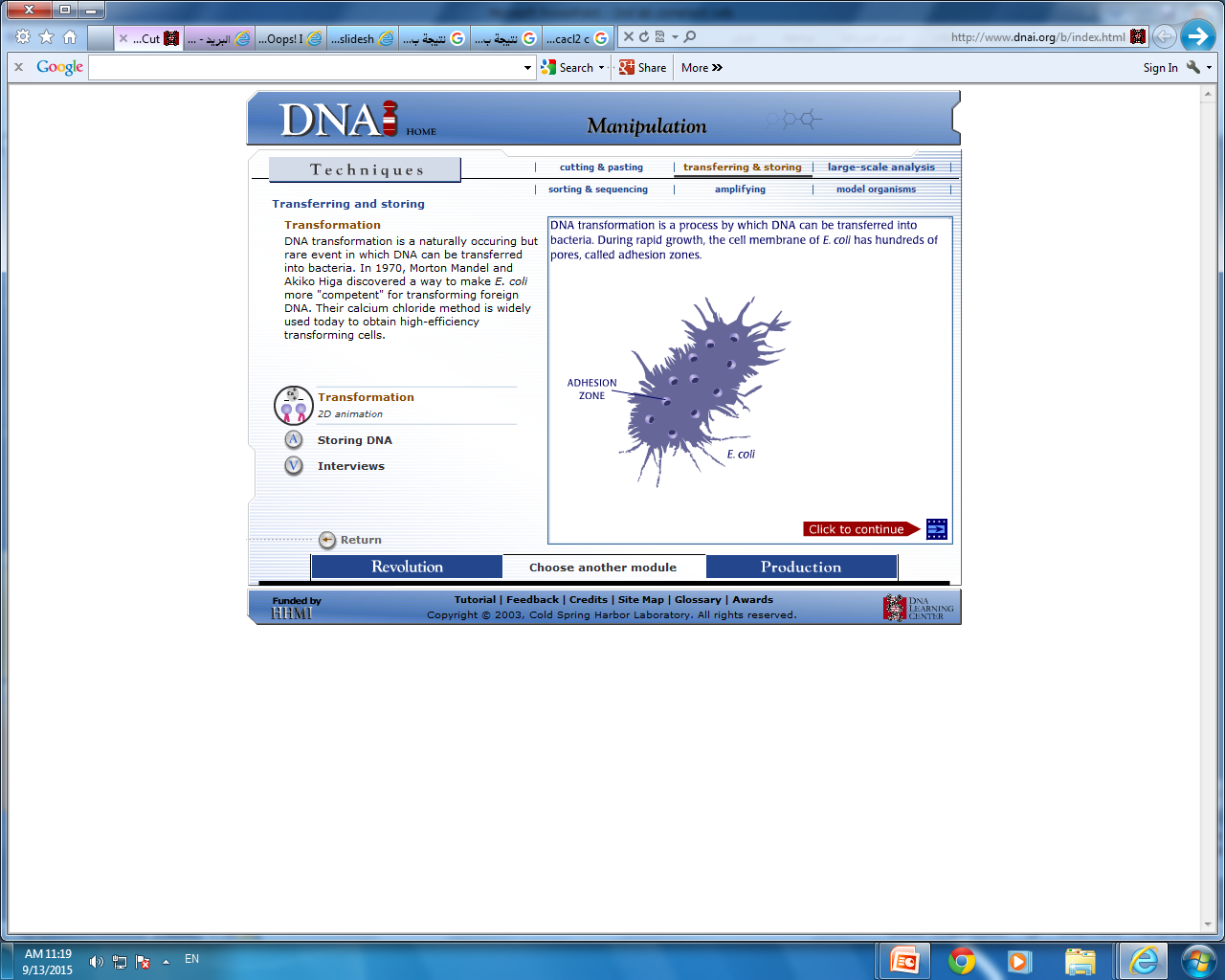 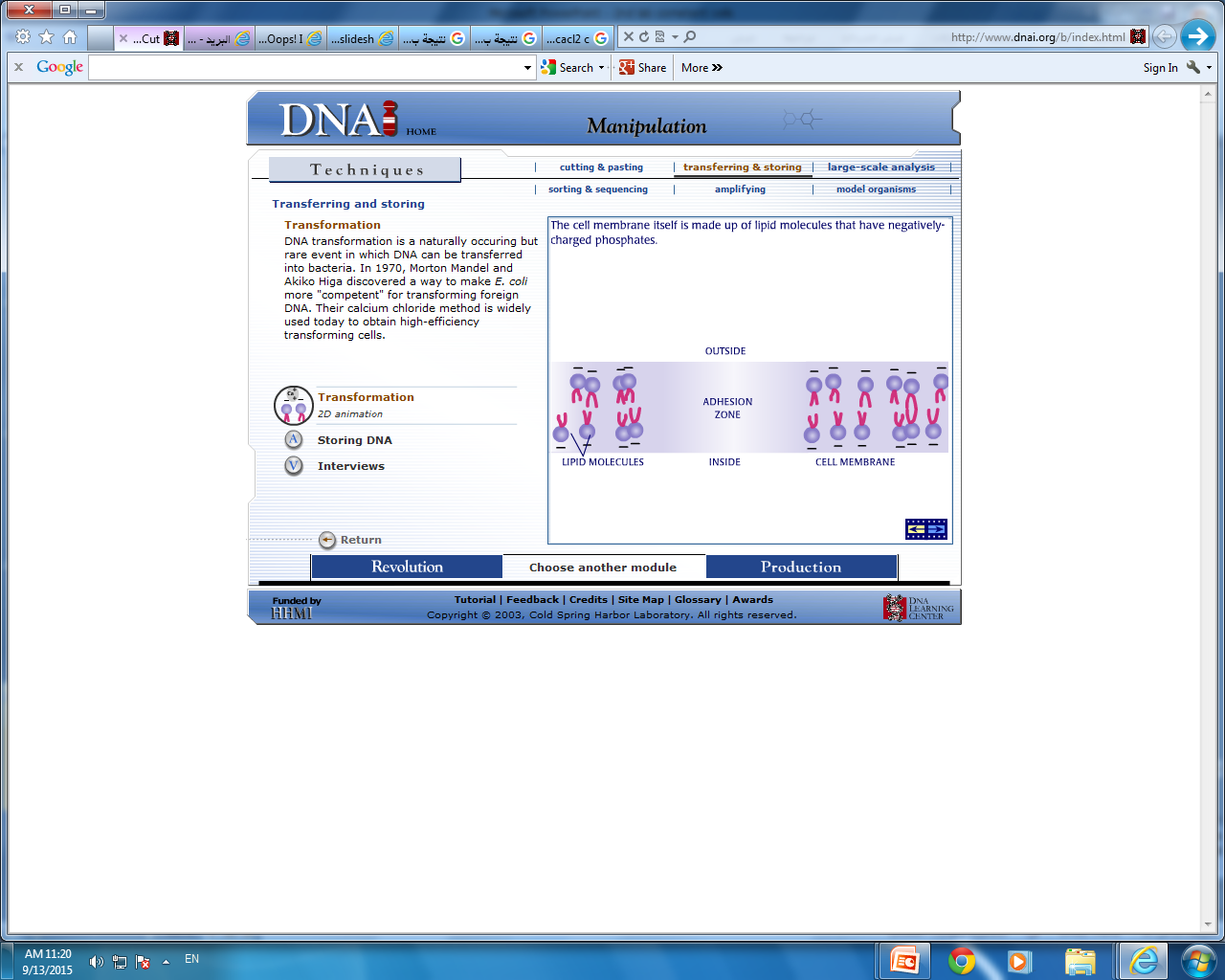 Chemically Formed Competent Cells Cont.
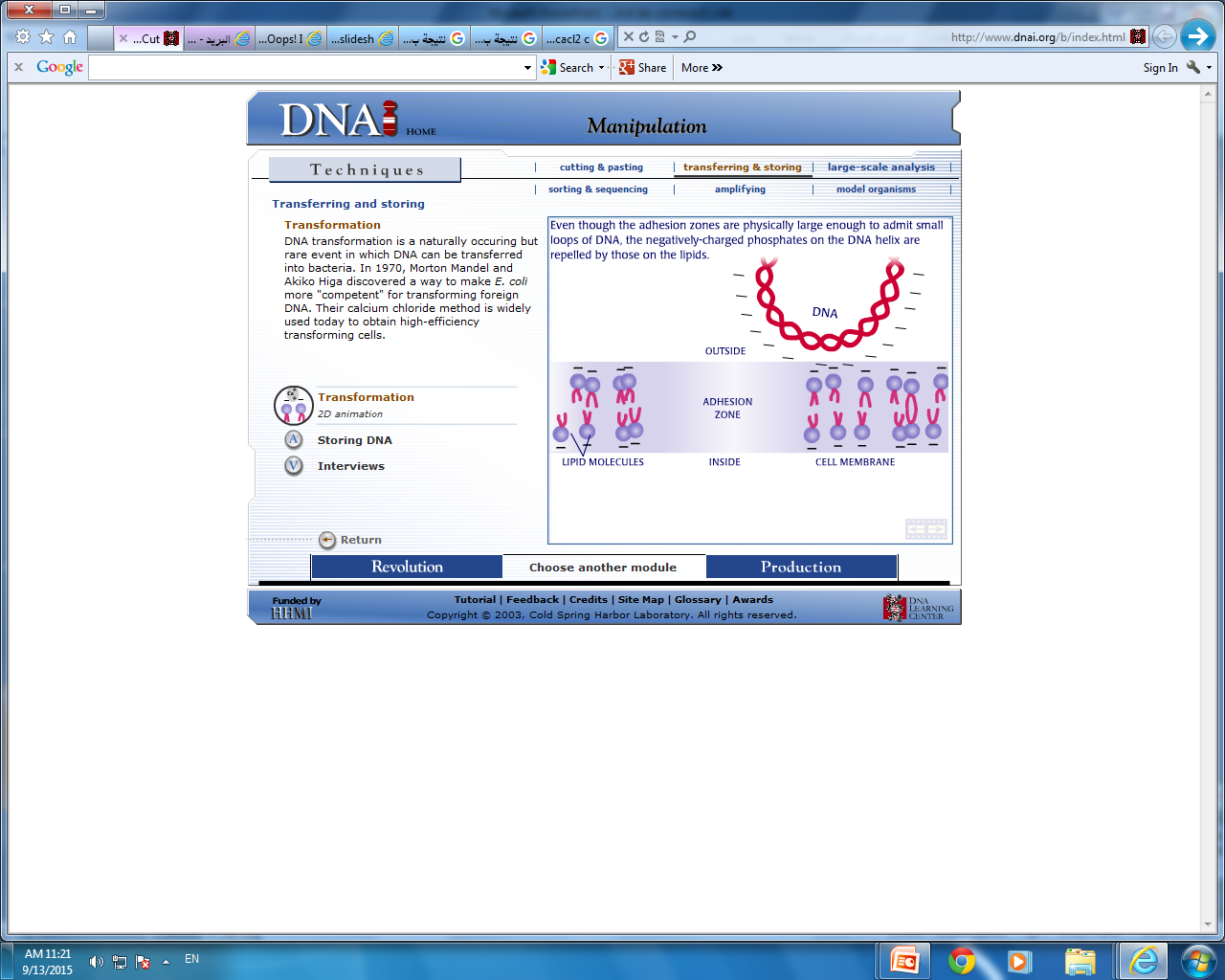 Chemically Formed Competent Cells Cont.
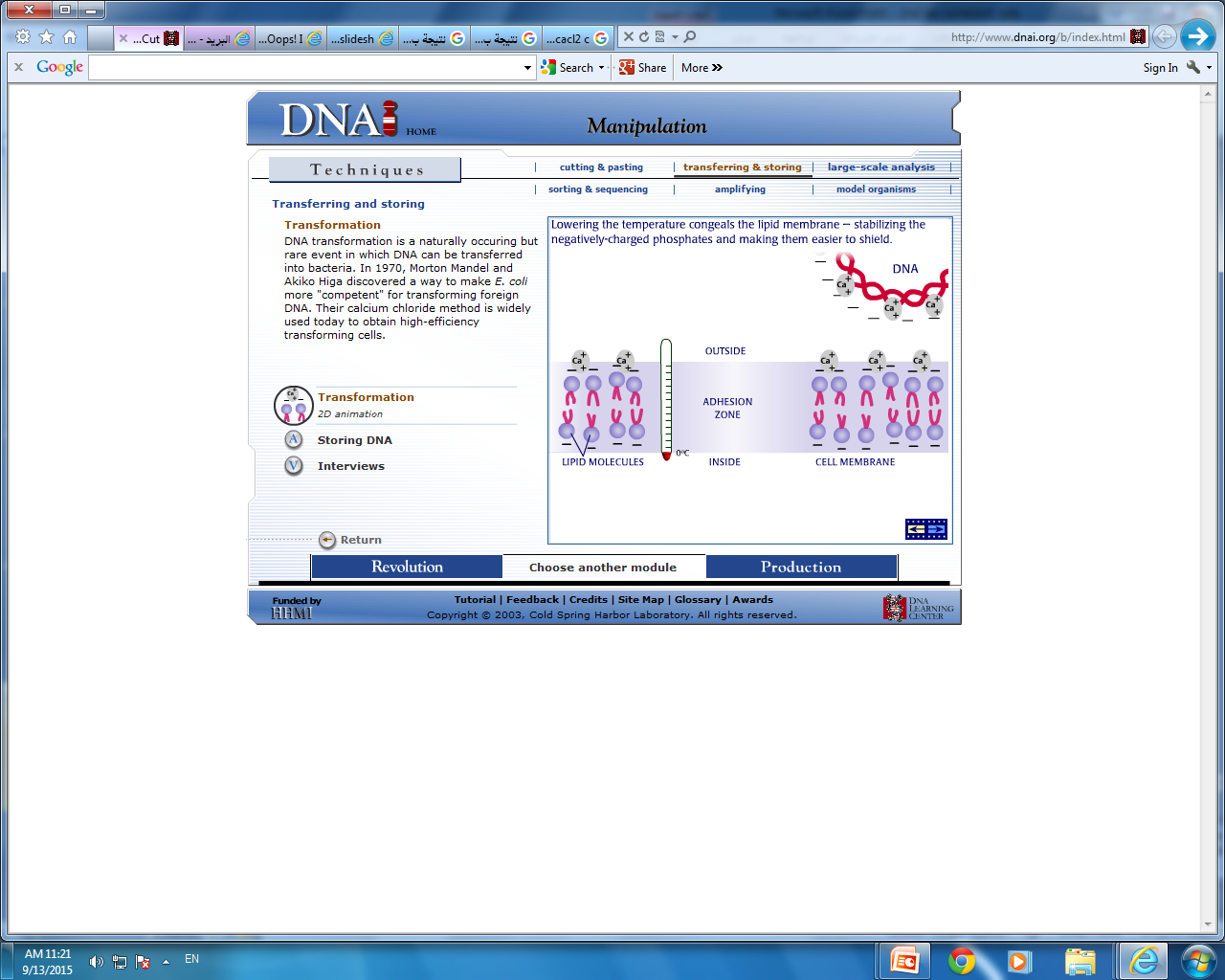 Chemically Formed Competent Cells Cont.
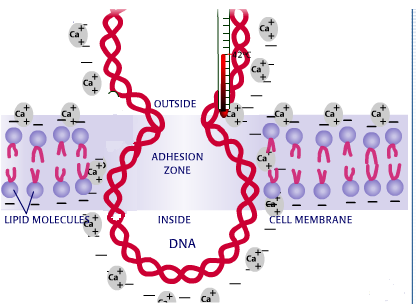 Transformation Cont.
Restriction enzymes are endonucleases.
Each RE recognizes a very specific 
    nucleotide sequences called recognition
    sequence.





DNA ligase joins the sticky ends of
    DNA fragments.
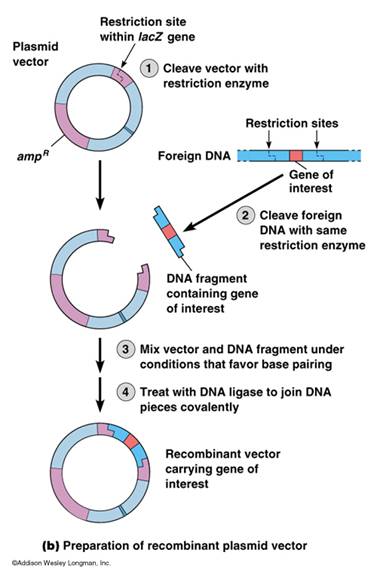 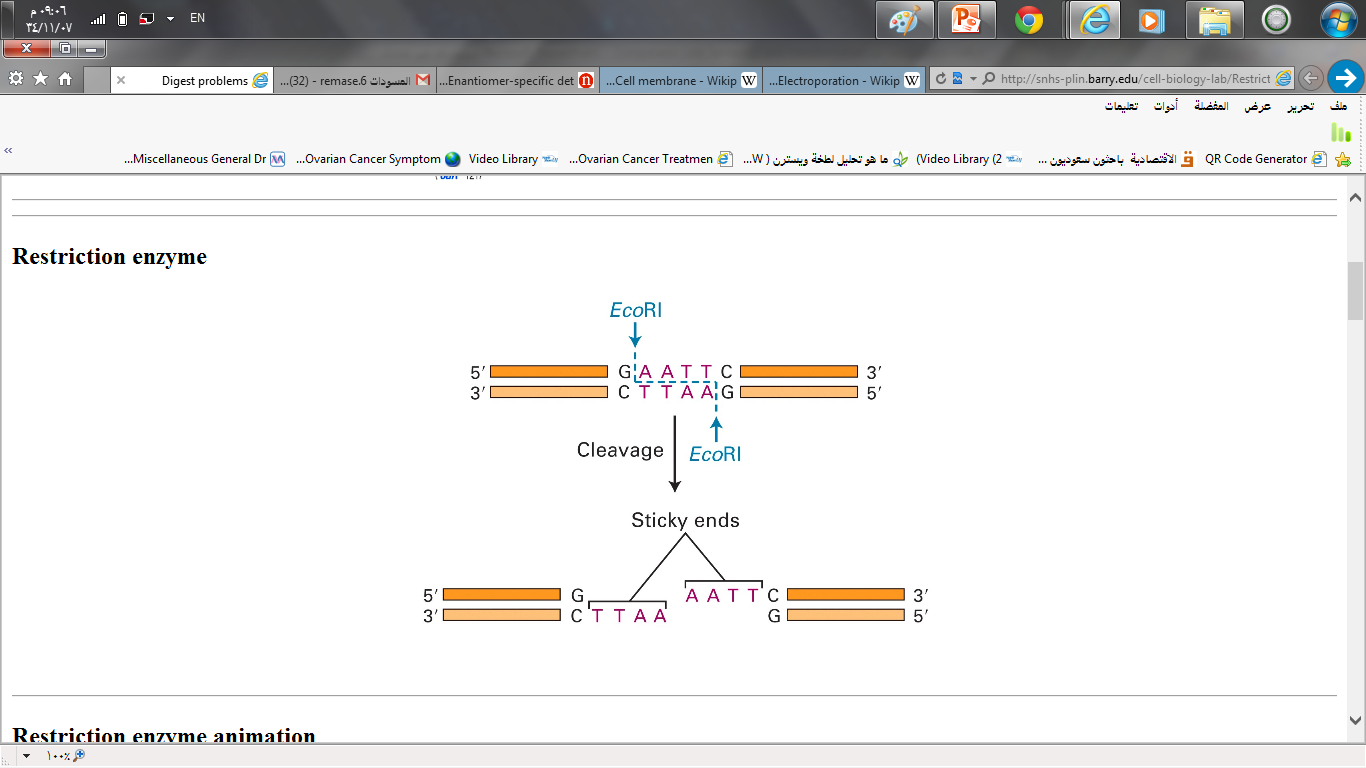 Plasmid Transformation
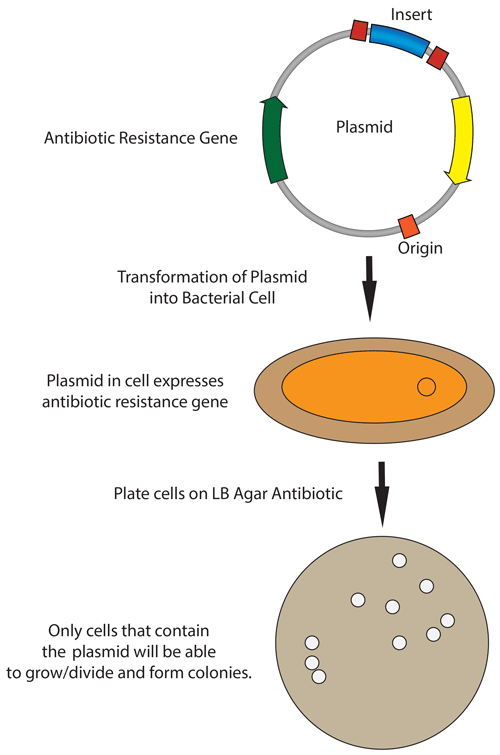 Transformation Efficiency= Total number of colonies on LB/Amp plate
                                               Amount of DNA plated (µg/ml)
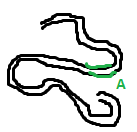 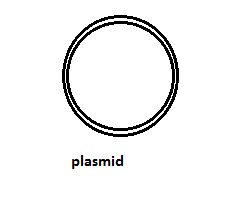 Using same R.E used 
For cutting gene A
Using R.E
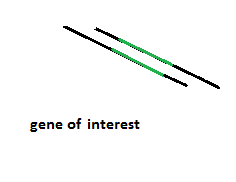 Animal DNA
“gene A”
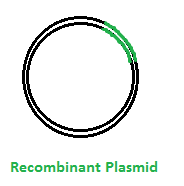 “gene A”
DNA cloning using plasmid
1
Ligation
[using ligase enzymes]
2
Bacterial cell
Introducing
3
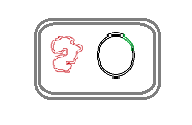 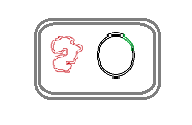 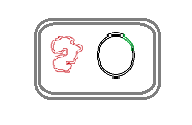 cloning
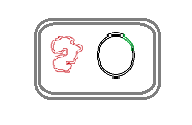 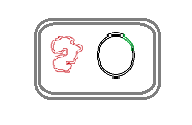 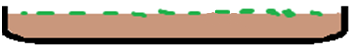 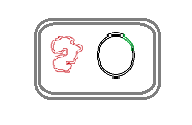 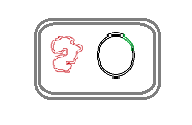 Chromosomal 
DNA
Culture plate
[media containing appropriate antibiotic ]
Amplified Recombinant plasmid
Transformed bacteria
Animation:
http://www.dnai.org/b/index.html

Principle of chemical transformation :

http://www.dnalc.org/resources/animations/transformation2.html

Mechanism of Recombination:

http://www.dnalc.org/resources/3d/20-mechanism-of-recombination.html